LOGO
2014
经济数学在线开放课程
函数在经济中的简单应用
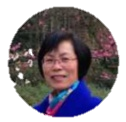 授课教师：陈笑缘教授
目录
最优问题
边际问题
弹性问题
如何定价问题？
某职业院校为了培养学生的创业能力，鼓励学生在校园里开展各种营销活动。为了探索创业途径，学生小明利用业余时间在学院内的一家面包店打工。经过一段时间的统计，他发现某种面包以每个2元的价格销售时，每天能卖500个；价格每提高1角，每天就少卖10个，另外，面包店的每天的固定开销为40元，每个面包的成本为1.5元。此后，小明决定独自经营该面包店。问：小明怎样确定面包的价格，才能使获得的利润最大？
分析
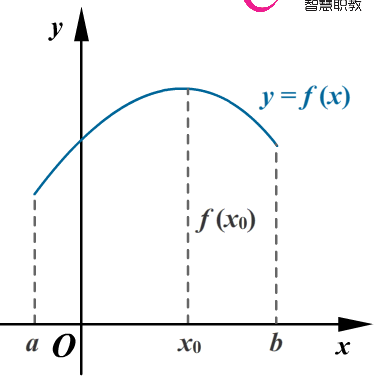 图中唯一的驻点就是最大值点
分析
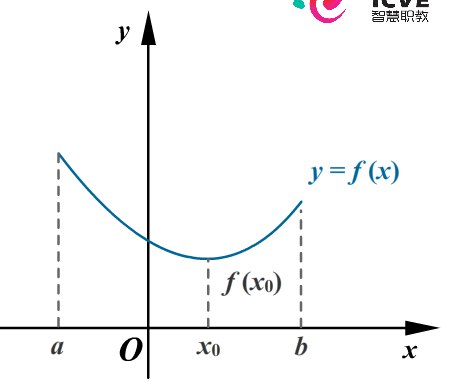 图中唯一的驻点就是最小值点
在实际问题中，如果函数          在区间            内只有一个驻点     ，
而从该实际问题本身又可以判定在区间              内函数的最大（或最小）
值确实存在，那么唯一的驻点就是最值点，            就是所要求的最大（或
最小）值。
所以唯一的极小值点                  ，
令
，得
于是有唯一的驻点                 ；
（负的舍去）。
又                                               ，
平均成本函数为                                          ，
因为                            ，
1
设某产品的总成本为                                         （    为产量，单位：件），问产量为多少件时，每件产品的平均成本最低？
解：
就是该问题的最值点。
即当产量为100件时，每件产品的平均成本最低。
应取12元。
考虑到          ，
即要使销售额最大，商品单价
令                ，
因而得唯一驻点           ，
又                               ，
又                                                   ，
因为销售额为：                                 ，
设某种商品的单价为    元时，售出的商品数量为                       ，问要使销售额最大，商品单价    应取多少元？
2
解：
所以唯一的驻点就是极值点。
解得：
案例求解分析
由题意得：
销售量与价格关系
为面包每天的销售量，
设    为面包的销售价格，
题意
“某种面包以每个2元的价格销售时，每天能卖500个；价格每提高1角，每天就少卖10个。”
案例求解分析
总成本：                      。
总成本函数
可变成本：       ，
题意
“面包店的每天的固定开销为40元，每个面包的成本为1.5元。”
固定成本：40
又每天的收入为
每天的成本为
设   为面包的销售价格，
为面包每天的销售量，
为每天的利润。
解得
案例求解
根据题意有：                            ，
解：
因为                           ，
又                       ，
所以唯一的驻点              是利润函数    的最大值点。
所以，每天的利润为
案例求解
解：
令           ，
得唯一驻点               。
因此要使获得的利润最大，
小明将面包的价格确定为 4.25元/只。
某产品的成本函数与收益函数分别为                        （百元），                                                                       
                                （百元），问为产量为多少时，该产品的利
 润最大；并求最大利润。
微训练
目录
最优问题
边际问题
弹性问题
哪家公司更精明
从甲地开往乙地的长途车即将出发。无论哪家公司的车，票价均为75元。一位匆匆赶来的乘客见一家国有公司的车上尚有空位，要求以50元上车，被拒绝了。他又找到一家也有空位的私人公司的车，售票员二话没说，收了50元允许他上车了，哪家公司的行为更理性呢？
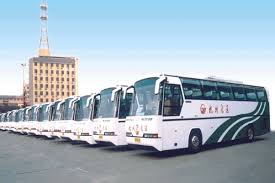 分析
增加的收益
增加的成本
假设发给这个乘客的食物和饮料等为10元，则增加的成本就是10元。
因这一名乘客的票价为50元，则增加的收益为 50元。
因为增加的收益大于增加的成本，所以让这名乘客上车是合算的。
边际概念
“边际”这个词可以理解为“增加的”的意思，“边际量”也就是“增加量”的意思。说得确切一些，自变量的增量为1单位时，因变量的增量就是边际量。
定义4.2  总成本函数             的导数           称为边际成本函数，简称
边际成本
边际成本，记为      。
即：
边际收入
定义4.3  总成本函数            的导数           称为边际收入函数，简称
边际收入，记为      。
即：
边际利润
定义4.4  总利润函数           的导数            称为边际利润函数，简称
边际利润，记为      。
即：
边际成本、边际收入、边际利润的关系
由成本、收入、利润之间的关系                 可得边际成本、边际收入、边际利润的关系：
又                                         。
（1）边际成本函数为                                ，
1
设某厂生产某种产品的总成本函数为                                             元（  
为产量）。
（1）求产量为200时的边际成本，并说明其经济意义；
（2）如果对该厂征收固定税收，问固定税收对产品的边际成本是否  会有影响？为什么？试举例说明。
解：
即当产量达到200个单位时，再多生产一个单位产品，总成本将增加24元。
因而边际成本仍为                                   。
则总成本为                                                 ，
（2）因国家对该厂征收的固定税收与产量    无关，这种固定税收可列入固定成本，因此对边际成本没有影响。例如，国家征收的固定税收为100元。
1
设某厂生产某种产品的总成本函数为                                             元（  
为产量）。
（1）求产量为200时的边际成本，并说明其经济意义；
（2）如果对该厂征收固定税收，问固定税收对产品的边际成本是否  会有影响？为什么？试举例说明。
解：
显然                 ，
根据                      ，
又边际收入函数为：                               ，
所以总收入函数为
得                     ，
设产品的需求函数为                       ，其中   为价格，  为需求量。求边际收入函数，及需求量为50时的边际收入，并解释所得结果的经济意义。
2
解：
其经济意义为：当销售量为50个单位时，若扩大销售1个单位，收入增加为0。
显然                   ，
根据                       ，
又边际收入函数为：                                    ，
所以总收入函数为
得                     ，
设产品的需求函数为                       ，其中   为价格，  为需求量。求边际收入函数，及需求量为50时的边际收入，并解释所得结果的经济意义。
2
解：
其经济意义为：当销售量为50个单位时，若扩大销售1个单位，收入增加为0。
（元）,
（元）。
（元）,
（元）
所以边际利润函数为                                   。
总利润函数为                                                                       ，
设某加工厂生产某种产品的总成本函数和总收入函数分别为:
3
与
求边际利润函数及当日产量为200、250和300（千克）时的边际利润，并说明其经济意义。
解：
日产量为200千克、250千克和300千克时的边际利润分别是：
（元）
设某加工厂生产某种产品的总成本函数和总收入函数分别为:
3
与
求边际利润函数及当日产量为200、250和300（千克）时的边际利润，并说明其经济意义。
解：
其经济意义是，在日产量为200千克的基础上，再增加1千克产量，总利润可增加1元。在日产量为250千克的基础上，再增加1千克产量，总利润无增加。在日产量为300千克的基础上，再增加1千克产量，总利润将减少1元。
1. 设产品的总成本函数为                                         ，求该产量在产量	为900个单位产品时边际成本，并说明其经济意义。
2. 设某商品的总收益函数为                                    ，求该商品销售量为	50个单位时边际收益，并说明其经济意义。
微训练
目录
最优问题
边际问题
弹性问题
哪种产品对价格更有弹性
有的产品，即使价格上升，需求量也不会减少多少。
        例如，如果你一顿吃3两饭，不管大米价格是否便宜，你对大米的需求量不会改变多少；看病也是一样，当看病的医疗、检测、药品等价格上升时，也不会大幅度地减少看病的次数。因此它们是对价格变化不太敏感。
哪种产品对价格更有弹性
有的产品，如果价格上升，需求量会明显减少。
        例如，水果便宜的时候可以多吃，随着季节的变化，价格上升了也会少吃，因此水果是对价格变化比较敏感。
商品对价格的灵敏度叫做商品的弹性。
定义4.5  设函数                  在点      的某邻域内有定义，且在点        处
弹性
函数的相对增量        与自变量的相对增量         之比               称为
函数            从      到                的相对变化率。
z
可导，
或
弹性
z
如果极限                         存在，
则称此极限值为函数            在点
记作：
处的弹性，
弹性
于是得弹性的计算公式为
的基础上，当商品价格上涨1%时，需求量会减少
它表示在价格
称为价格
设需求函数
时的需求弹性。记为         ，
在
处可导，则
需求弹性
即
需求量会减少              。
收益弹性
设收益函数                  在    处可导。
则                     称为产量为     时的
记为           ，
即：
收益弹性。
它表示在产量为     的基础上，当商品产量增加1%时。
总收益会增加              。
设某商品的需求函数为                         ，求    为 4 、5、6时的需求弹性，并给出经济解释。
其经济意义： 在价格为4个单位时，价格上涨1%，需求量会减少           ，此时需求量减少的速度比价格上涨的速度慢。
所以
=
=
=                   ，
因为
解：
设某商品的需求函数为                         ，求    为 4 、5、6时的需求弹性，并给出经济解释。
所以
=
=
=               ，
因为
解：
其经济意义： 在价格为5个单位时，价格上涨1%，需求量会减少1% ，此时需求量减少的速度与价格上涨的速度一样。
设某商品的需求函数为                         ，求    为 4 、5、6时的需求弹性，并给出经济解释。
=
=
=               ，
因为
解：
所以
其经济意义：在价格为6个单位时，价格上涨1%，需求量会减少           ，此时需求量减少的速度比价格上涨的速度快。
微训练
1. 需求弹性公式前面为什么要取负号？
2. 当需求弹性分别为大于1、等于1、小于1时，价格对需求的影响程	度如何？
3. 需求弹性与收益弹性有没有关系？
经济数学在线开放课程
THANK YOU
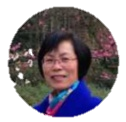 授课教师：陈笑缘教授